Projekt Triple A: Interkantonales Auffang-, Abklärungs- und Aufbauprogramm für Geflüchtete mit besonderen Bedürfnissen
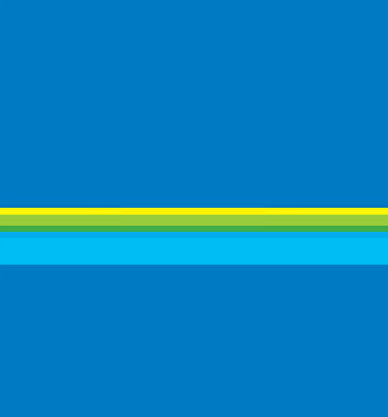 Bettina Vincenz, Leitung IntegrationsförderungMichael Anderegg, Geschäftsleiter SRK Thurgau


  

TKöS - Herbstkonferenz
29. November 2023, Gasthaus zum Trauben, Weinfelden
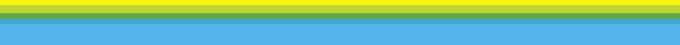 1
[Speaker Notes: Danken für die Einführung. 
Geschätzte Anwesende
Im Thurgau setzen wir die Integrationsagenda Schweiz (kurz: IAS) zentral bei uns in der kantonalen Fachstelle Integration um, 
d.h. wir koordinieren die Integrationsförderung von Geflüchteten mit Bleiberecht,
während für die Sozialhilfe dieser Personen dezentral die rund 60 Sozialen Diensten der Thurgauer Gemeinden zuständig sind. 

Hierbei ist IIZ unsere tagtägliche Arbeit, 
denn der Grossteil unseres Klientels bezieht Sozialhilfe und besucht Angebote für zur beruflichen Integration.

Mein Name ist Bettina Vincenz, ich leite die IAS-Integration von Geflüchteten im Kanton Thurgau
Ich freue mich, Ihnen heute an der nationalen IIZ-Tagung in der Kartause Ittingen unser interkantonales Projekt Triple A vorzustellen.]
Integrationsförderung von Geflüchteten mit Bleiberecht ist eine Verbundaufgabe von Bund, Kanton und Gemeinden.
Alle Akteure der Verbundaufgabe haben Berührungspunkte mit den Geflüchteten, bei denen sich auch gesundheitliche Fragestellungen ergeben. 
Im Grundsatz sind für die berufliche Integration und für Gesundheitsfragen die Regelstrukturen zuständig, gleich wie für alle anderen Bewohnerinnen und Bewohner im Kanton und in den Gemeinden.
SEM lancierte 2022 die Ausschreibung des zweijährigen Programms «Stabilisierung und Ressourcenaktivierung von Personen mit besonderen Bedürfnissen (Programm R)» (2023-2024) https://www.sem.admin.ch/sem/de/home/integration-einbuergerung/innovation/programm-r.html
2
[Speaker Notes: Denken Sie an die Resettlement-Flüchtlinge, die aufgrund ihrer Vulnerabilität als besonders schutzbedürftige in einem UNHCR-Camp ausgewählt und in die Schweiz geholt werden

Aber auch andere Geflüchtete, die auf dem See- oder Landweg in die Schweiz kommen, bringen gesundheitliche Themen mit.

I.d.R. nicht IV-berechtigt

Ausgangslage Programm R
„Es gibt zunehmend Personen, die spezifische Massnahmen und Zeit benötigen, um Fuss zu fassen. Der Umgang mit Zielgruppen mit besonderen Bedürfnissen ist eine Frage, mit der sich staatliche Institutionen vermehrt - im Rahmen der Integrationsagenda Schweiz (IAS), aber auch darüber hinaus - auseinandersetzen, beispielsweise im Kontext der Interinstitutionellen Zusammenarbeit IIZ. Dabei zeigt sich, dass es an zielgerichteten Massnahmen fehlt, um die Ressourcen von Personen, die sich nicht leicht in eine Ausbildung oder in den Arbeitsmarkt integrieren lassen, zu stärken.“]
Zielsetzung Programm R
«Das Programm soll die Teilnehmenden darin unterstützen, ihren Alltag autonom zu bewältigen, sich zu stabilisieren und bestehende Ressourcen zu aktivieren sowie soziale Kontakte und die Teilhabe am gesellschaftlichen Leben ermöglichen. Dabei soll ihnen wenn immer möglich der Zugang zu Anschluss-massnahmen im Bereich Ausbildung oder Arbeitsmarkt eröffnet werden.»
SEM (5.2022): Ausschreibung Programm «Stabilisierung und Ressourcen-aktivierung von Personen mit besonderen Bedürfnissen».
3
Interkantonales Projekt Triple A 
Auffang-, Abklärungs- und Aufbauprogramm 
Kantonsübergreifendes Kooperationsprojekt der Kantone GR, SH und TG
Eingabe im September 2022:
Dauer: 2023-2024
Projektleitung liegt bei den jeweiligen kantonalen Fachstelle Integration
4
Zielgruppen Triple A: 
Vorläufig aufgenommene Personen (VA)
vorläufig aufgenommene Flüchtlinge (VAFL)
ankerkannte Flüchtlinge (FL) 
Ukrainerinnen und Ukrainer mit Schutzstatus (S) 
im erwerbsfähigen Alter mit physischen oder psychischen Beeinträchtigungen, so dass sie im bestehenden Rahmen der IAS-Erstintegration nicht adäquat integriert werden können.
5
Ziele Triple A
Frühzeitiger Zugang der Zielgruppen zu auffangenden und aufbauenden Unterstützungsangeboten
Entgegenwirkung einer Chronifizierung von Beeinträchtigungen und Stabilisierung
Mittelfristig erfolgreiche soziale, sprachliche und berufliche Integration
6
Phase 3:
Phase 2:
Phase 1
Anschluss
Abklärung
Früherkennung
Anschlusslösungen
1. Arbeitsmarkt ggf. mit spezifischen Begleitmassnahmen
Berufliche Abklärungsstelle (BEFAS) des Kompetenzzentrums Appisberg
Niederschwellige Abklärung für Gesundheits- und Belastungsfragen
2. Arbeitsmarkt 
mit Ziel 1. Arbeitsmarkt
Mindestlohnunterschreitung infolge Leistungseinschränkung
Berufs- und Laufbahnberatende
Praktische Ausbildung (PrA) nach INSOS
=
Ärztinnen, Ärzte (somatische und/oder psychiatrische Begleitung
VA, VAFL, FL
Einverständnis
Berufliche Grundbildung EBA/EFZ ggf. mit spezifischen Begleitmassnahmen
Empfehlung
Arbeitsagogen-, agoginnen
Anmeldung
+
Weitere berufliche Abklärungen, Qualifikationsprogramme
3 Wochen
Fallführung 
(Peregrina-Stiftung, Fachstelle Integration)
Hinweise
Weitere gesundheitliche Abklärungen / Begleitungen, z.B. Gravita, SPIRIT, etc.
Erkenntnisse und Empfehlungen
Spezifische Massnahmen zur sprachlichen und sozialen Integration
7
7
[Speaker Notes: Triple A besteht aus 3 Phasen

Phase 1: 35 P. jährlich
Phase 2: 16 P. jährlich 
Phase 3: 25 P. jährlich]
Phase 1: Niederschwellige Anlaufstelle 
Zur Früherkennung von Personen, die aufgrund von belastenden Faktoren im Integrationsprozess benachteiligt sind und einen erhöhten Unterstützungs- und Förderbedarf aufweisen 
Erstellt massnahmenorientierte Berichterstattung für eine Triage in (weitere) (arbeits)medizinische Abklärungen und/oder in (spezifische) Integrations-fördermassnahmen, die im Einverständnis mit der Zielperson durch die fallführenden Stelle und ggf. durch die behandelnden Ärzt*innen sowie unter Berücksichtigung der bisherigen medizinischen Erkenntnisse erfolgt.
Gute Vernetzung mit Gesundheitswesen notwendig
Im Kanton Thurgau neu zu schaffen
8
[Speaker Notes: Im Kanton Schaffhausen bereits bestehend.
Eine solche Abklärung kann sein: 
Logpädie
Psychiatrisch
Medizinisch]
Phase 2: Abklärung
Ggf. (zusätzliche) 3-wöchige arbeitsmedizinische Abklärung der funktionalen Leistungsfähigkeit und der berufspraktischen Arbeitsfähigkeit im Kompetenzzentrum Appisberg durch ein interdisziplinäres Team 
Bei IV-Stellen, Sozialämtern, SUVA und Privatversicherungen anerkannte BEFAS-Abklärungsstelle
Erstellt fundierte Empfehlungen für die anstehenden Schritte auf dem Weg zu einer erfolgreichen sprachlichen und beruflichen Integration
9
[Speaker Notes: Für uns im TG aber auch im Kt. SH eine neue Form der Abklärung
Der Kanton GR hat im Rahmen der IAS-Umsetzung bereits mehrjährige gute Erfahrungen mit Appisberg]
Phase 3: Anschlusslösungen
Ausgehend von zweckmässigen Empfehlungen für Anschlusslösungen und realistischen Ansätzen für eine Eingliederung in den ersten Arbeitsmakrt werden die individuellen Ressourcen in passenden Anschlusslösungen aktiviert und entwickelt.
Anschlusslösungen müssen mit den jeweiligen Akteuren teils neu geschaffen werden (z.B. dauerhafte Mindestlohnunterschreitung)
Zugang zu bestehenden Massnahmen (z.B. Pra INSOS) muss geebnet werden
Gute Zusammenarbeit im Rahmen IIZ
10
Finanzierung der Programmkosten: 
50 % Integrationspauschale und 50 % Bundesmittel

Finanzierung nach Programmende: 
Mitfinanzierung insb. der Anschlusslösungen durch die Regelstrukturen notwendig (IIZ).

Qualitätssicherung und Evaluation: 
Kooperationskantone beauftragen gemeinsam eine externe Evaluationsstelle, welche die Erfolge, Chancen und Risiken des Projektes für eine dauerhafte Etablierung analysiert und die Ergebnisse auch anderen interessierten Kantonen zur Verfügung stellt.
11